Critical Communications WorkshopTuesday 26th  from 2:00 to 6:00pm…  coffee time we will back at 5:20pm
3GPP, ETSI TCCE & OMA
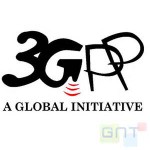 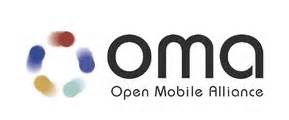 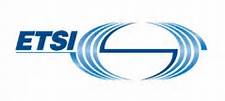